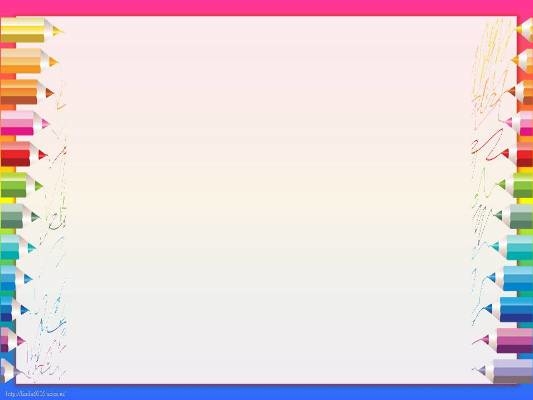 Помоги Лунтику
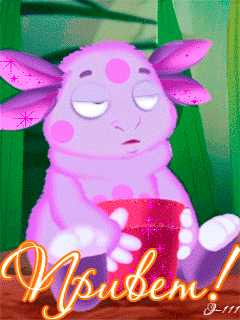 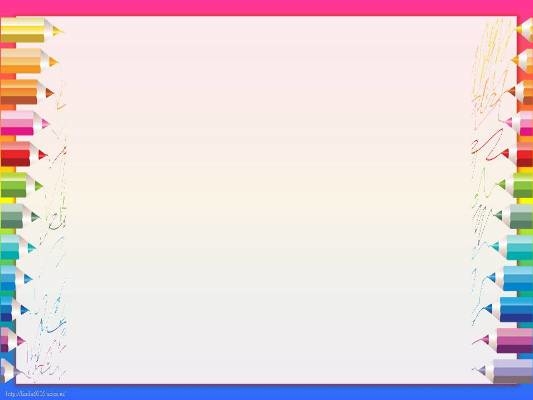 Игра №1 «Помоги Лунтику»
Цель: автоматизация звуков «Ш» и «Ж»



                     Игра №2 «Помоги Лунтику»
Цель:  Развитие умения детей определять место заданного звука в слове (начало, середина, конец).
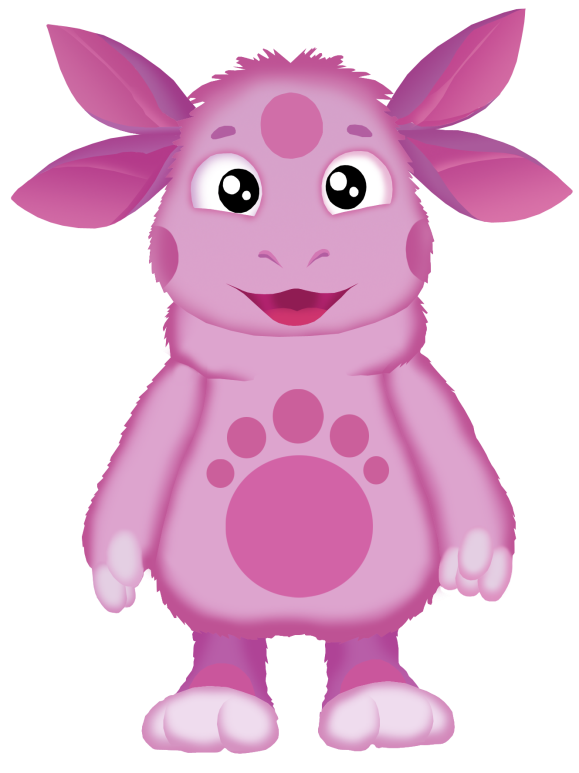 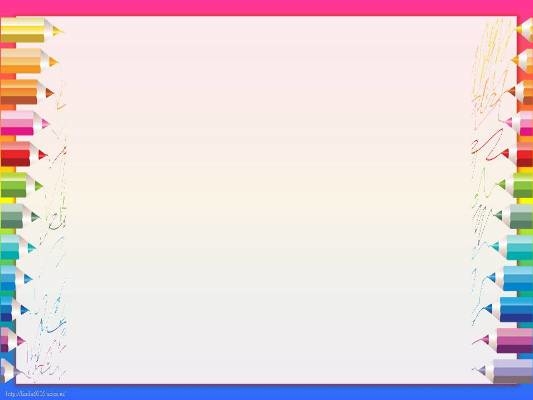 Привет! Меня зовут Лунтик !
 Помоги  мне пожалуйста, без тебя я не смогу справиться с заданиями.
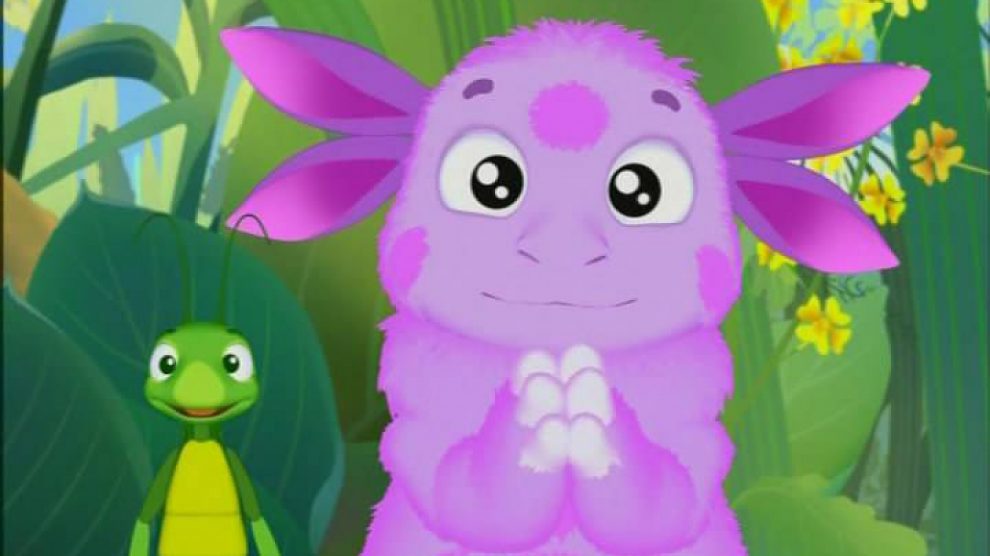 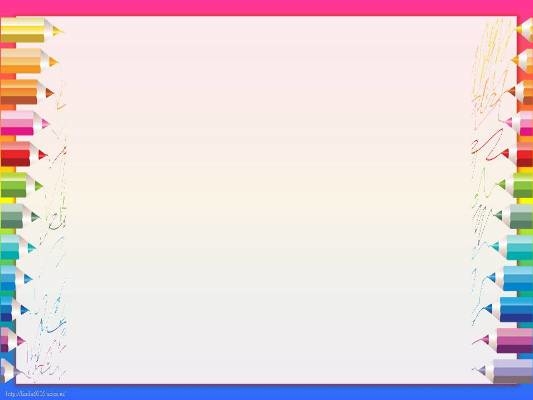 Ж
Помоги Лунтику найти картинки со звуком « Ж»
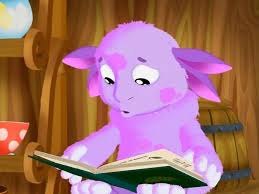 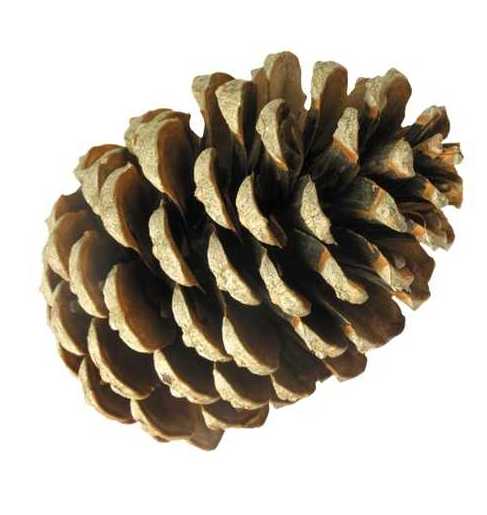 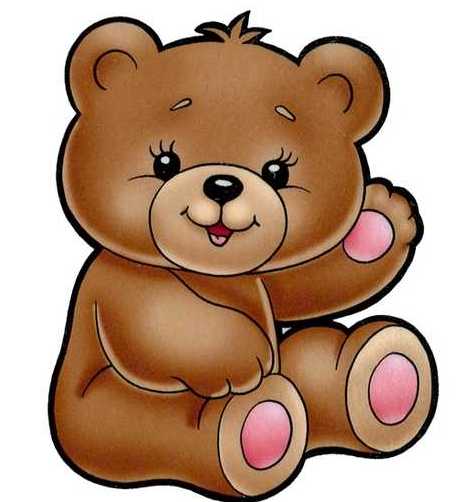 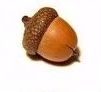 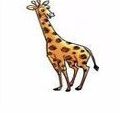 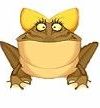 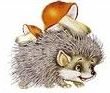 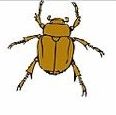 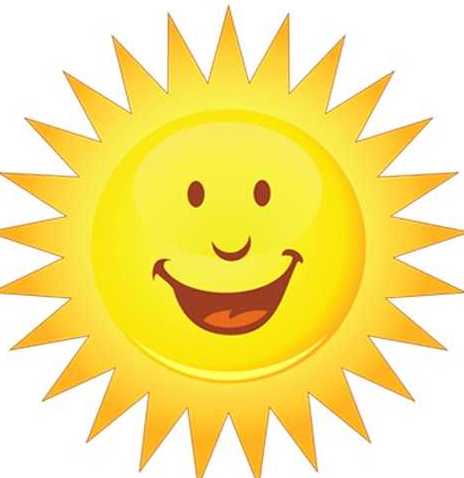 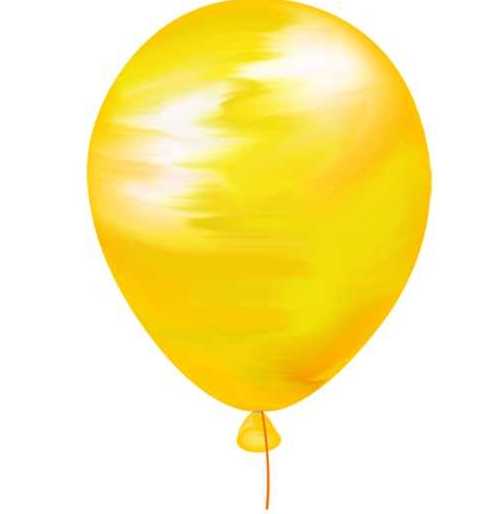 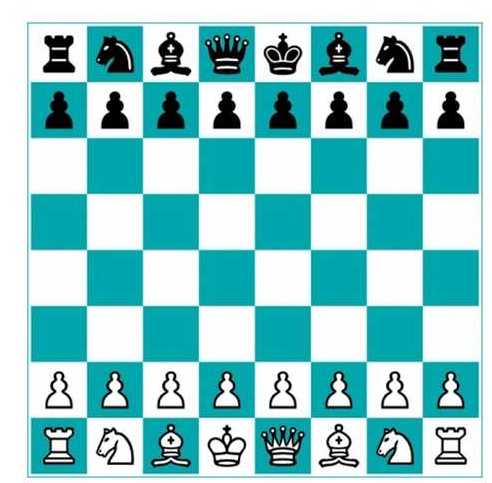 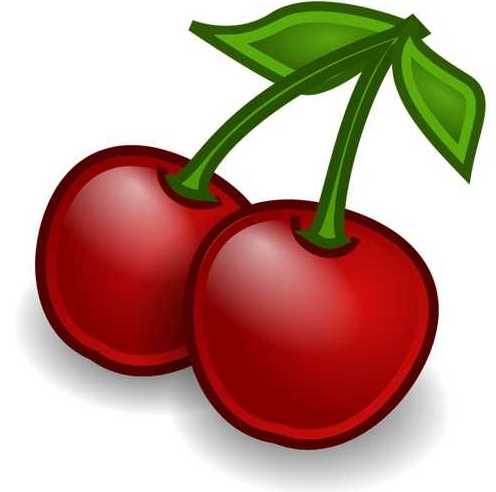 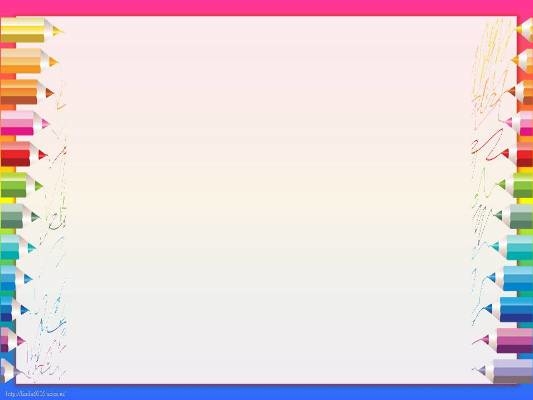 Ш
Помоги Лунтику найти картинки со звуком «Ш»
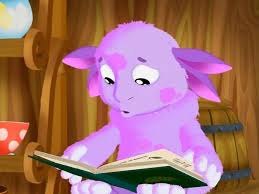 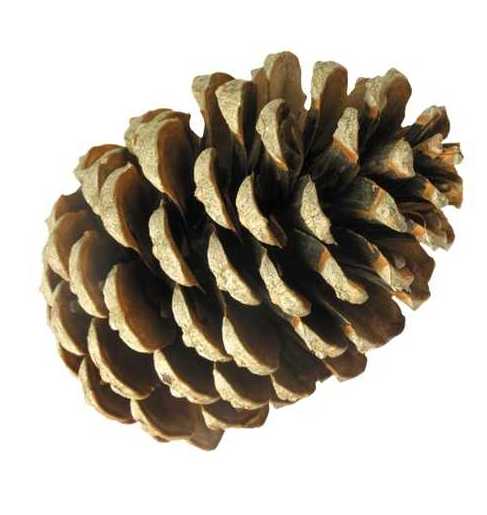 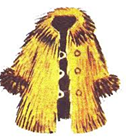 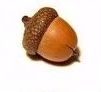 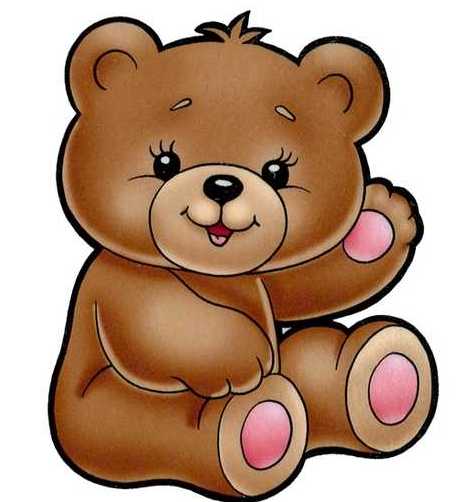 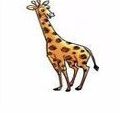 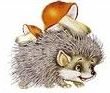 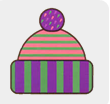 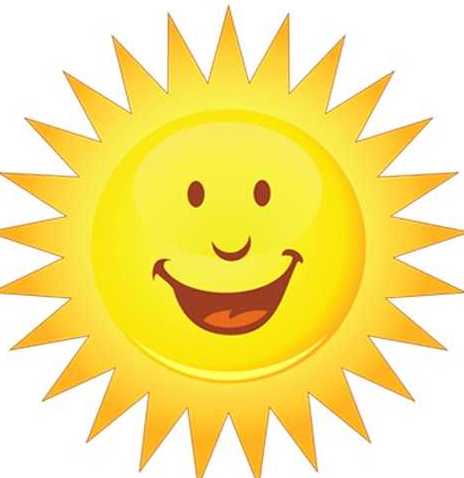 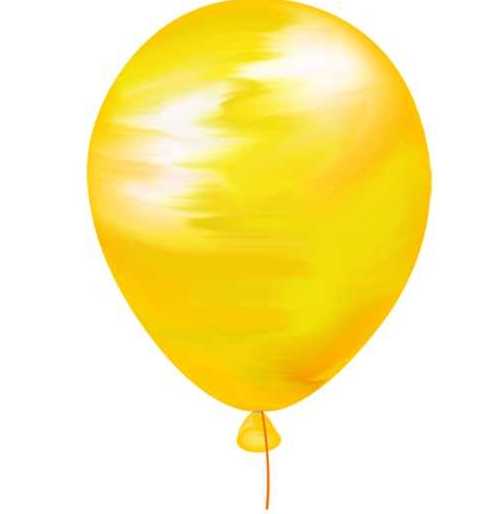 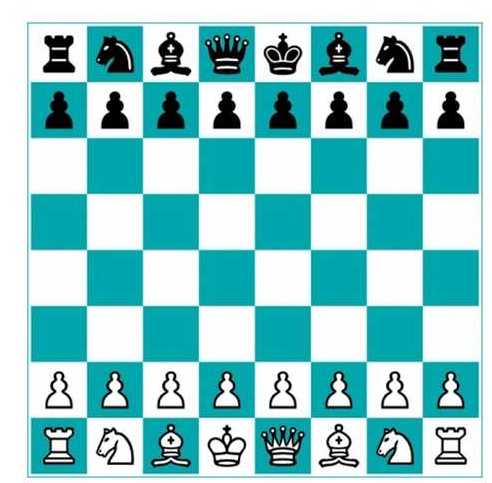 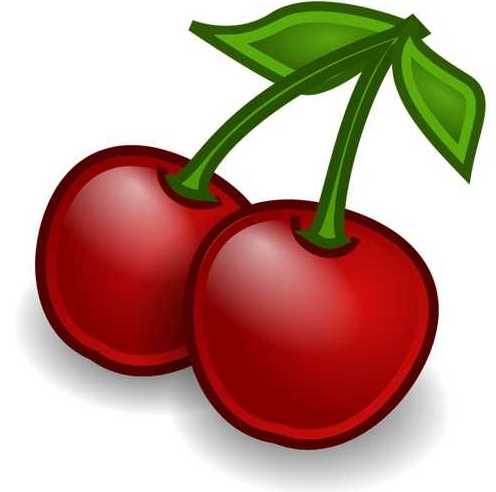 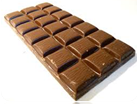 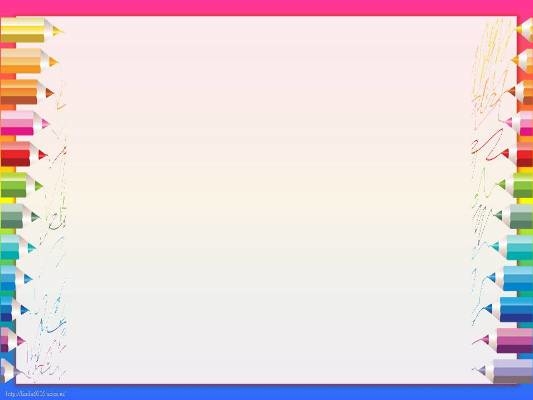 Что то мы засиделись, пора немного размяться!
А поможет нам в этом друг Лунтика
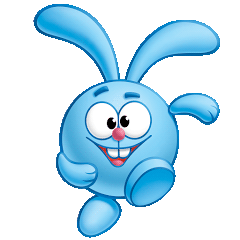 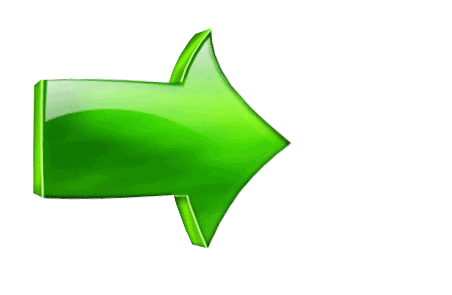 https://www.youtube.com/watch?v=wje-YR3r-7I
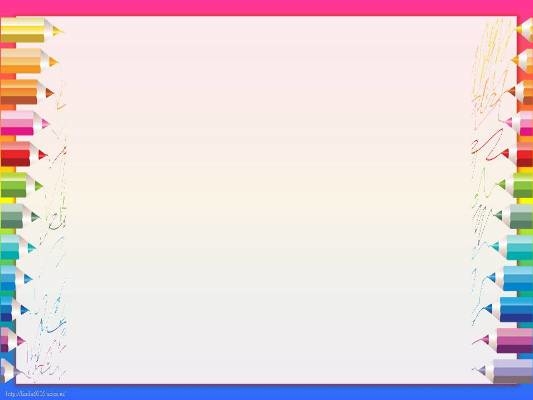 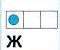 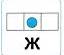 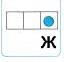 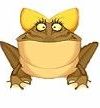 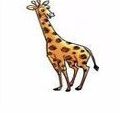 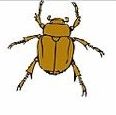 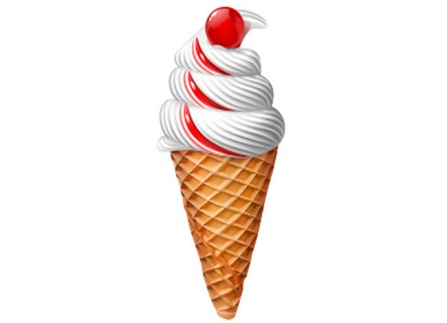 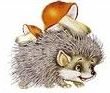 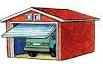 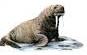 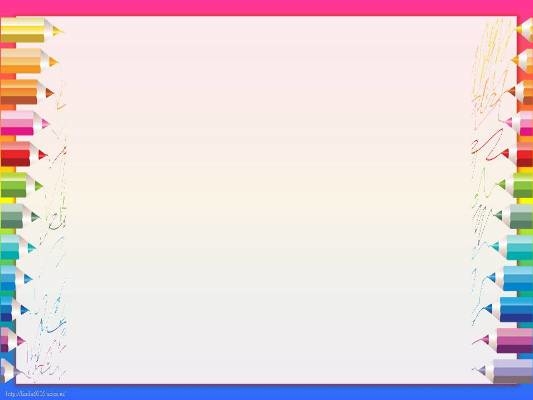 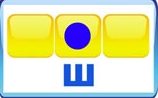 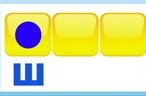 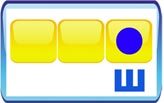 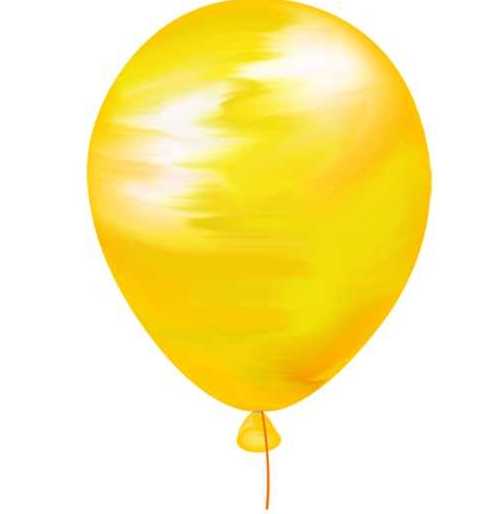 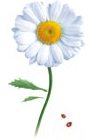 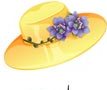 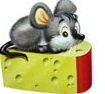 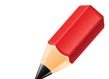 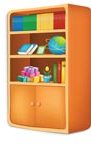 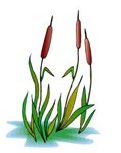 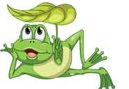 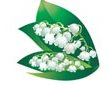 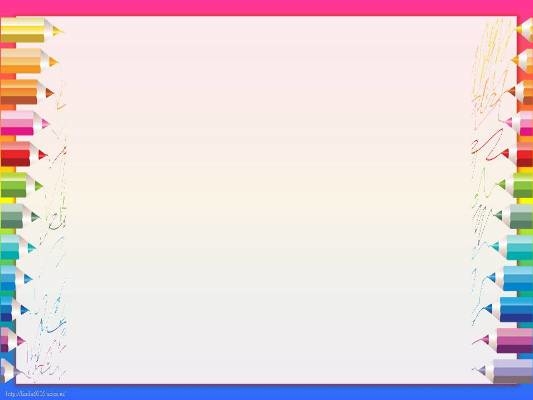 Разгадайте ребус и выберите правильный ответ
Л
Ж
Был  ЛУК
Заменили «Л» на «Ж»
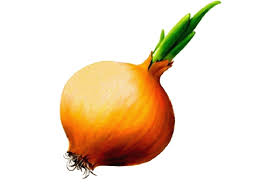 ?
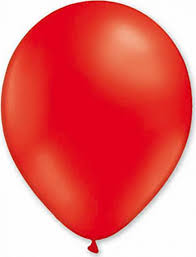 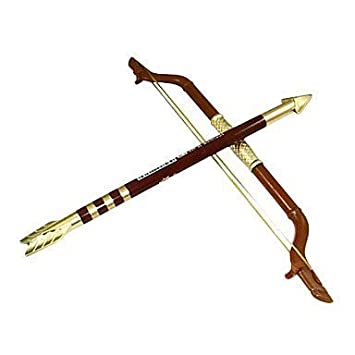 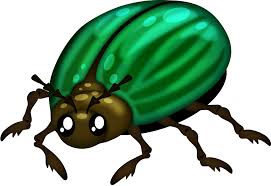 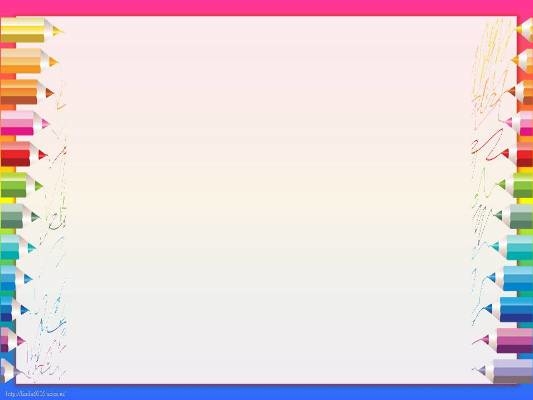 Молодцы
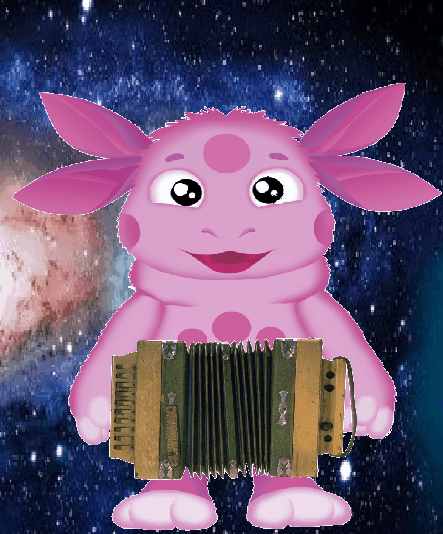